CyberbullYing – nasilje putem interneta
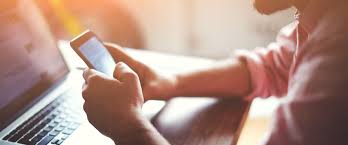 Kristina Slišurić, dipl. informatičar
OŠ „Matija Gubec” Cernik

PREDAVANJE ZA RODITELJSKI SASTANAK
96% učenika u RH ima vlastiti mobitel
Cyberbullying je samo jedan oblik ukupnog vršnjačkog nasilja

Najčešće zlostavljanje putem interneta je među mladima između 12 – 15 godina 
Chat, Facebook i poruke su uvjerljivo najčešći kanali za e-nasilje
Činjenice
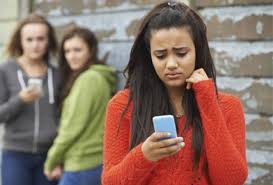 Cyberbullying - nasilje putem Interneta
[Speaker Notes: Istraživanje nasilja putem interneta u 25 europskih zemalja pokazuje da je 12% djece u dobi od 9 do 16 godina bilo izloženo uznemirujućim sadržajima na internetu, 39% se suočilo s više od  rizika, 5% djece je ponovljeno izloženo nekom obliku e – nasilja, a 3% djece je ovim putem nasilno prema drugoj djeci (prema Milković – Nikčević, 2016). 
Cyberbullying je samo jedan oblik ukupnog vršnjačkog nasilja te ga treba prevenirati zajedno sa svim drugim oblicima nasilja jer su mu uzroci isti ili slični.]
I počinitelj(i) i žrtva(e) su djeca i/ili maloljetnici 
Nazivamo ga još:
Nasilje preko interneta/mobitela
Zlostavljanje preko interneta/mobitela
Virtualno zlostavljanje
Elektronsko nasilje
Elektronski bullying
CYBERBULLYING–elektroničko nasilje i zlostavljanje posredovano suvremenim tehnologijama
Situacije kad je dijete ili tinejdžer izloženo napadu drugog djeteta, tinejdžera ili grupe djece, putem interneta ili mobilnog telefona
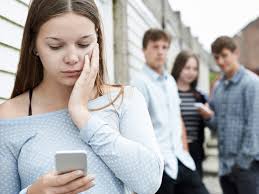 Cyberbullying - nasilje putem Interneta
[Speaker Notes: Elektroničko nasilje (cyberbullying) vrsta je agresivnoga ponašanja koje se manifestira prijetnjama, ponižavanjima, zastrašivanjima ili zlostavljanjima neke osobe od strane jednoga ili više pojedinaca internetom, mobitelom i ostalim komunikacijskim uređajima. U današnje je vrijeme sve prisutniji zbog anonimnosti iza koje se nasilnik može skriti i koja mu pruža sigurnost. Kako bi se pomoglo djeci žrtvama elektroničkog nasilja kako bi se ponovno osjetila sigurnima, ali i da bi se spriječio takav tip nasilja, potrebna je angažiranost roditelja]
UKLJUČUJE:
poticanje grupne mržnje                                                                                
napad na privatnost 
uznemiravanje 
uhođenje 
vrijeđanje 
nesavjestan pristup štetnim sadržajima
slanje prijetećih, okrutnih poruka 
kreiranje stranica koje sadrže priče, crteže, slike i šale na račun vršnjaka 
širenje nasilnih i uvredljivih komentara
CILJ POVRIJEDITI, UZNEMIRITI ILI NA BILO KOJI NAČIN OŠTETITI POJEDINCA koji se ne može zaštiti od takvih postupaka
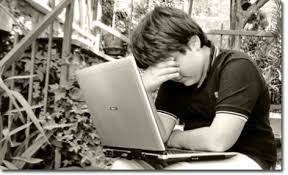 Cyberbullying - nasilje putem Interneta
Video: Lažno predstavljanje
Cyberbullying - nasilje putem Interneta
Video: Dijeljenje fotografija na mreži
Cyberbullying - nasilje putem Interneta
Metode CYBERBULLYINGA
Grubo online sukobljavanje
Uznemiravanje
Ogovaranje i klevetanje
Lažno predstavljanje
Iznuđivanje i širenje povjerljivih informacija
Socijalno isključivanje
Prijetnje i uhođenje
Videosnimanje
Izmjena fotografija
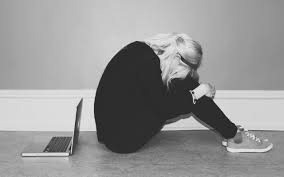 Cyberbullying - nasilje putem Interneta
IZRAVAN NAPAD
SLANJE uznemirujućih poruka mobitelom, e-mailom ili na chatu 
KRAĐA ili PROMJENA lozinke za e-mail ili nadimak na chatu 
objavljivanje PRIVATNIH PODATAKA ili NEISTINE na chatu, blogu ili internetskoj stranici
slanje UZNEMIRUJUĆIH SLIKA putem e-maila ili MMS poruka na mobitelu 
postavljanje internetske ANKETE O ŽRTVI
slanje VIRUSA na e-mail ili mobitel
slanje PORNOGRAFIJE I NEŽELJENE POŠTE na e-mail ili mobitel 
LAŽNO PREDSTAVLJANJE kao drugo dijete
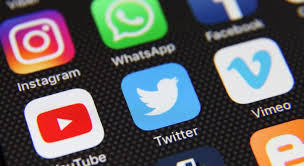 Cyberbullying - nasilje putem Interneta
Neizravan napad
Počinitelj napada žrtvu preko TREĆE OSOBE, koja toga najčešće nije svjesna.
NAJOPASNIJA VRSTA NASILJA PREKO INTERNETA
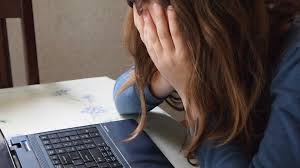 Cyberbullying - nasilje putem Interneta
[Speaker Notes: Primjer: Ana dozna Petrinu lozinku za njezinu e-mail adresu ili nadimak na chatu. Tako s njezine e-mail adrese može slati uznemirujuće poruke Petrinim prijateljima, ostavljati neprimjerene poruke na blogu, chatu ili forumu. Svima se tako čini da je žrtva (Petra) zapravo ta koja čini loše stvari. Prijatelji će se posvađati s Petrom, administrator će isključiti njezin profil ili email adresu, roditelji će se naljutiti na nju i bit će kažnjena. Oni su posrednici u zlostavljanju, a toga nisu ni svjesni.

NAJOPASNIJA VRSTA NASILJA PREKO INTERNETA JER ČESTO UKLJUČUJE ODRASLE, MEĐU KOJIMA IMA MNOGO LJUDI S LOŠIM NAMJERAMA]
KARAKTERISTIKE CYBERBULLYINGA
Agresivnost, namjera povrjeđivanja, nemogućnost žrtve da se obrani
SNAGA PISANE RIJEČI 
Bez fizičkog kontakta sa žrtvom ili publikom djeca i mladi TEŽE RAZUMIJU ŠTETU koju njihove riječi mogu nanijeti (POČINITELJ cyberbullinga ne može vidjeti je li ponašanje preko interneta prouzročilo štetu drugome i kako je žrtva reagirala i kako se osjeća)
IDENTITET počinitelja može biti skriven (ANONIMNOST počiniteljima nasilja preko interneta daje osjećaj da nekažnjeno mogu raditi sve što žele )
Mnogobrojna PUBLIKA koja se brzo proširuje i dijeli informaciju dalje 
Može biti prisutno 24 SATA, svih 7 DANA U TJEDNU 
Može biti prisutno među vršnjacima, ali mete mogu biti i odrasli npr. učitelji i profesori
NIKADA NE PRESTAJE
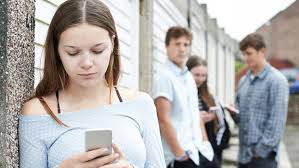 Cyberbullying - nasilje putem Interneta
Što ako se dogodi? Kako prepoznati i što učiniti?
Cyberbullying - nasilje putem Interneta
ZNAKOVI CYBERBULLYINGA NAJČEŠĆE UKLJUČUJU OVE SIMPTOME
emocionalna uznemirenosti za vrijeme ili poslije korištenja interneta
izbjegavanje prijatelja i uobičajenih aktivnosti 
izbjegavanje škole i grupnih okupljanja 
lošije ocjene i ispadi bijesa kod kuće 
nagle promjene raspoloženja i ponašanja
gubitak sna i apetita
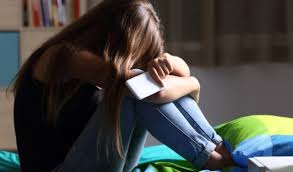 Cyberbullying - nasilje putem Interneta
POSLJEDICE CYBERBULLYINGA
Za djecu koja su izložena nasilju: 
depresija 
anksioznost, usamljenost 
pogoršanje zdravlja 
nisko samopoštovanje 
problemi u školi 
agresivno ponašanje 
razmišljanje o samoubojstvu.
Za djecu koja sudjeluju u nasilju: 
ne znaju razliku između dobra i zla 
veća je opasnost od uzimanja sredstava ovisnosti 
češći problemi u školi 
mogući razvoj problema u ponašanju 
teško uspostavljaju odnos s drugima 
mogu i sami postati žrtve.
Cyberbullying - nasilje putem Interneta
Kad je dijete žrtva nasilja
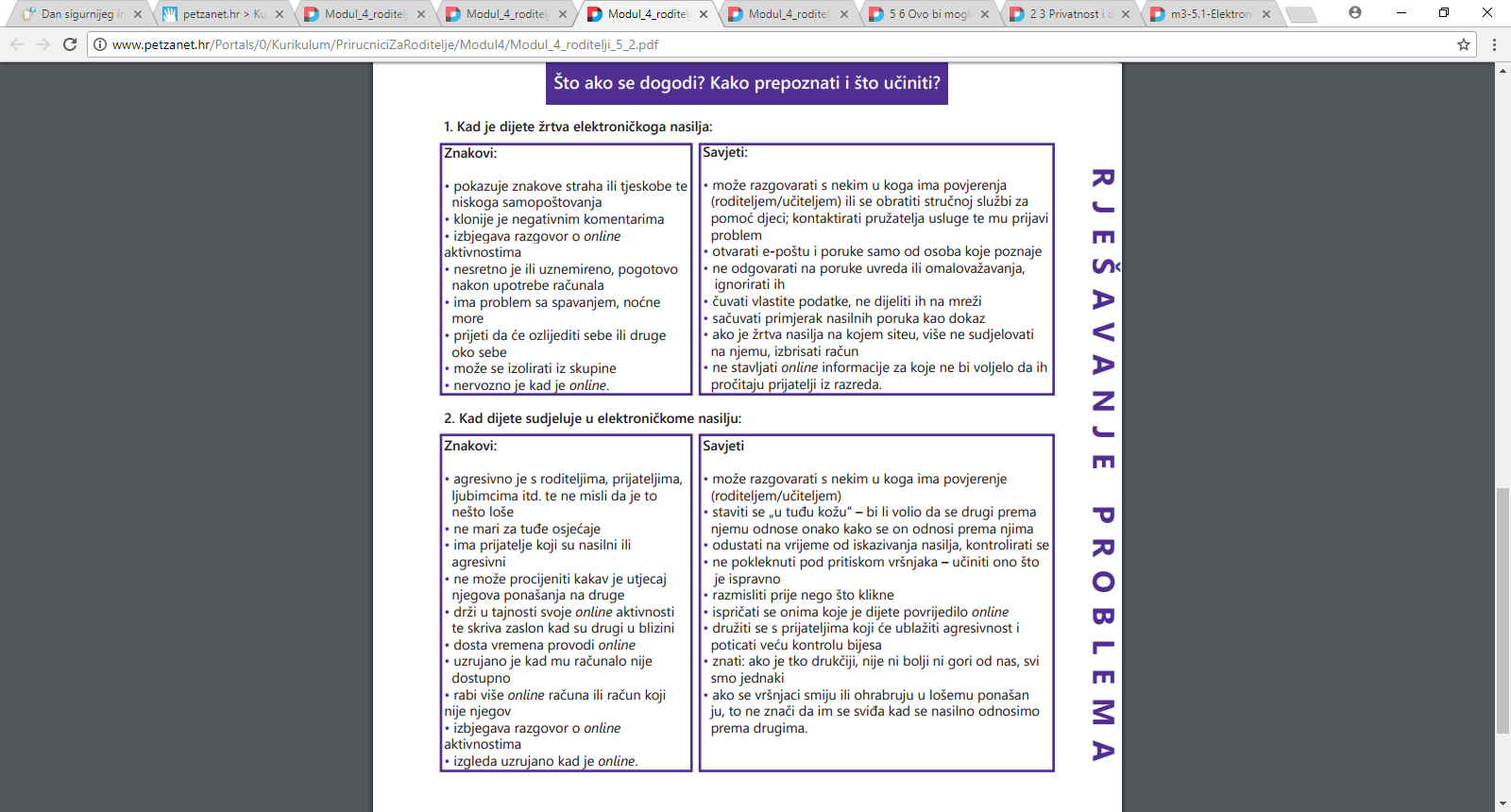 Cyberbullying - nasilje putem Interneta
Kada dijete sudjeluje u elektroničkom nasilju
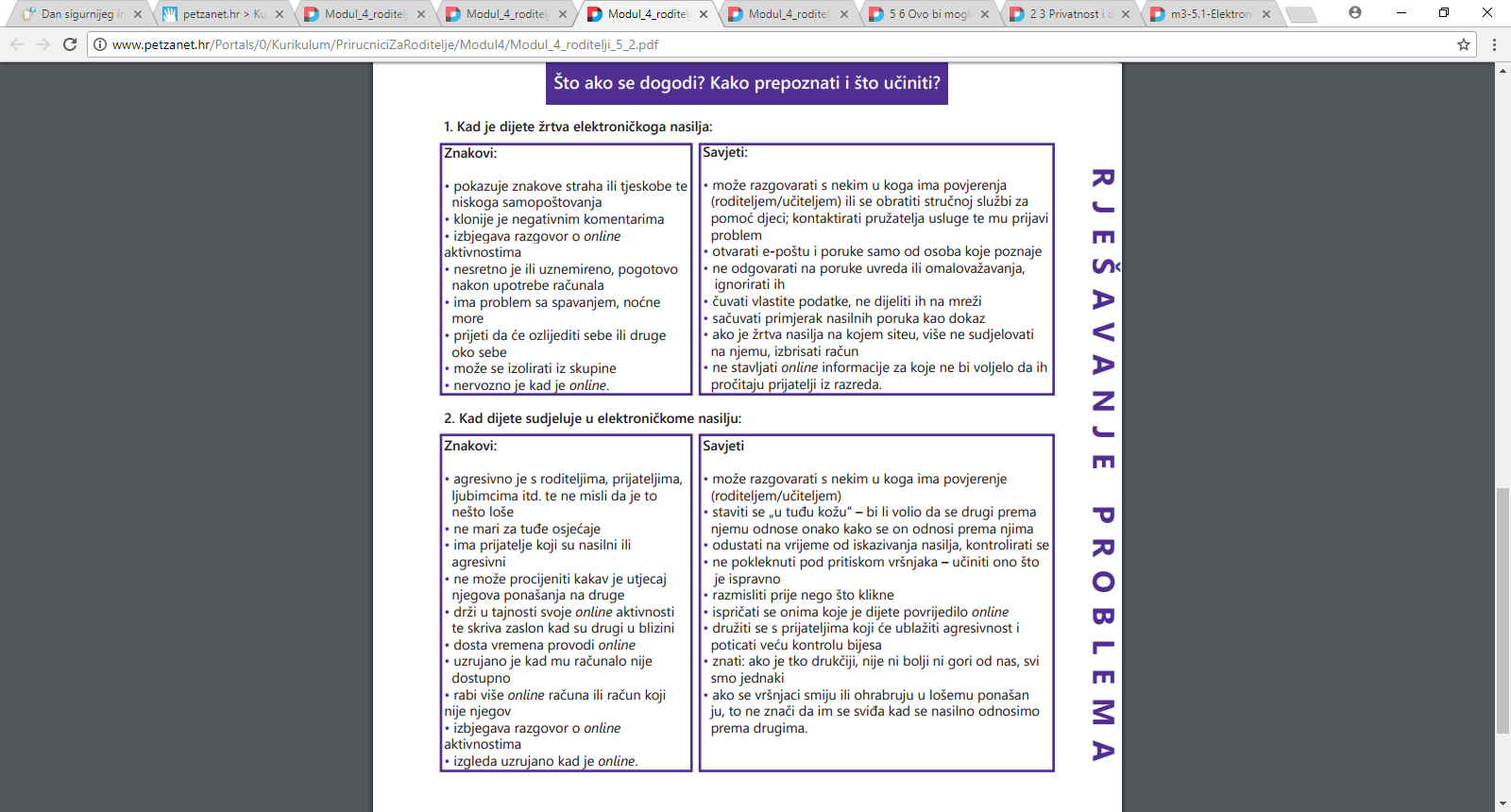 Cyberbullying - nasilje putem Interneta
KAKO POMOĆI ŽRTVI?
Razgovarati sa žrtvom, savjetovati da ne odgovara na nasilne, prijeteće ili na bilo kakav način sumnjive poruke 
Uputiti da ne briše poruke ili slike, jer mogu poslužiti kao dokaz 
Pokušati otkriti identitet nasilnika kako bi se mogle poduzeti adekvatne mjere za sprječavanje nasilja 
Savjetovati žrtvi da blokira nasilnika i da mu/joj da do znanja da zna da je on/ona ta/j koji vrijeđa i da zatraži da prestane
Prijaviti slučaj administratoru internetske stranice (društvene mreže i stranice za dijeljenje videa trebale bi imati način za prijavu cyberbullinga – to je standardna procedura koja se treba učiniti)
Obavijestiti roditelje, školskog pedagoga, psihologa – pružiti mogućnost žrtvi da porazgovara sa stručnim suradnikom škole
Obavijestiti policiju ako cyberbulling nakon prethodnih učinjenih koraka ne prestane
Cyberbullying - nasilje putem Interneta
0800 606 606
Cyberbullying - nasilje putem Interneta
KAKO PREVENIRATI CYBERBULLYING?
Savjetovati djeci i mladima:
Da budu pažljiva kome na internetu daju svoj broj mobitela i ostale osobne podatke
Tuđi brojevi mobitela, e-mail adrese, fotografije, video isječci i slično NIKADA se ne dijele bez znanja te osobe
Da nikad nikome, osim roditeljima, ne govore svoju lozinku, čak ni prijateljima
Da ne stavljaju na internet ništa što ne žele da vide prijatelji iz razreda, čak ni u e-mailu
Da ako dobijete sumnjivu poruku s nepoznatog broja, da ne odgovaraju
Da budu pažljiva i obazriva prema drugima; kad se šale, ili kada su ljuti da uvijek razmišljaju o mogućim posljedicama prije slanja neke poruke i neka se zapitaju kako bi oni reagirali na takvu poruku
Cyberbullying - nasilje putem Interneta
[Speaker Notes: Kako spriječiti 
• Biti primjer djetetu u stvarnome i virtualnome svijetu: poštovati druge i pružati im podršku, izbjegavati vikanje, tjelesno nasilje i manipuliranje, pokazati djetetu kako se nositi sa svađom i različitim mišljenjima na djelotvoran način itd. 
• Upoznati se s online aktivnostima i online terminologijom (blogovima, chatom, e-mail računom, Facebookom i slično). 
• Razgovarati o elektroničkome nasilju: razgovarati s djetetom o važnosti i obilježjima pravoga prijateljstva te podijeliti vlastita iskustva, ako ih imate, u kojima ste bili žrtva nasilja, na taj ćete način ohrabriti dijete da vam se obrati ako ima problem. 
• Ukazati na važnost empatije: objasniti djetetu kakvo je ponašanje poželjno, pomoći mu da shvati da neodgovorno ponašanje prema drugima, koje njega možda zabavlja, drugoj djeci smeta. 
• Ograničiti vrijeme koje dijete provodi na računalu, ukazati na važnost druženja s prijateljima. 
• Raspravljati s djetetom o načinima rješavanja problema i frustracija bez pribjegavanja nasilnomu ponašanju. 
• Osnažiti dijete i biti mu potpora: raditi na samopoštovanju djece koja su žrtve nasilja, a pažnju djece koja provode nasilje nad drugima usredotočiti na njihove pozitivne osobine te usmjeriti njihovo ponašanje u dobre svrhe, primjerice, pokazati im da znaju biti dobre vođe i sl. 
• Znati slušati: ne odgađati rješavanje problema koje je dijete podijelilo s vama, već se raspitati o detaljima incidenta i zahvaliti djetetu za hrabrost i iskrenost. 
• Biti djetetov odvjetnik: otvoriti novi online račun, sačuvati primjere e-pošte kojima se djetetu prijetilo ili ga se na bilo koji način uznemiravalo; kontaktirati pružatelja internetske usluge o njihovu pravilniku o ponašanju na mreži, tražiti rješenja problema.]
Zadaci škole u prevenciji i nošenju sa nasiljem putem suvremenih tehnologija
uspostaviti efikasna preventivna pravila škole za korištenje interneta i suvremenih tehnologija te za postupke u slučaju pojave cyberbullyinga 
kontinuirano razvijati suradničke intervencije koje uključuju nastavnike, roditelje i učenike 
prijaviti svaki oblik e nasilja
pristup kod kršenja pravila mora biti usuglašen i dosljedan 
edukacija i osvještavanje djece i mladih o prednostima i nedostacima te rizicima korištenja suvremenih tehnologija od strane nastavnika – kroz medijsku kulturu, sate razrednih odjeljenja, nastavu informatike i druge školske predmete,
osvještavanje roditelja kroz roditeljske sastanke o pomoći djeci u razvijanju osobne odgovornosti za ispravno i pogrešno 
senzibilizirati učenike o tome koje sve posljedice po žrtvu može imati cyberbulling
Cyberbullying - nasilje putem Interneta
Edukacija, razgovor i nadgledanje djece od neprocjenjive su važnosti za razvijanje primjerenog ponašanja i prevenciju svakog oblika nasilja nad i među djecom.
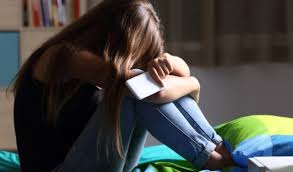 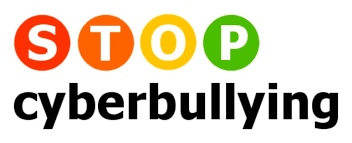 Cyberbullying - nasilje putem Interneta
Literatura
http://www.dansigurnijeginterneta.org/
https://www.sigurnostnainternetu.hr/
http://www.medijskapismenost.hr/roditelji/
http://www.petzanet.hr/Kurikulum/7-i-8-razred/priru%C4%8Dnik-za-roditelje
http://www.petzanet.hr/Portals/0/Kurikulum/PrirucniciZaRoditelje/Modul4/Modul_4_roditelji_5_5.pdf
http://www.petzanet.hr/Portals/0/Kurikulum/PrirucniciZaRoditelje/Modul4/Modul_4_roditelji_5_4.pdf
http://www.petzanet.hr/Portals/0/Kurikulum/PrirucniciZaRoditelje/Modul4/Modul_4_roditelji_5_2.pdf
Cyberbullying - nasilje putem Interneta
literatura
http://www.petzanet.hr/Portals/0/Kurikulum/PrirucniciZaRoditelje/Modul4/Modul_4_roditelji_5_1.pdf
http://www.petzanet.hr/Portals/0/Kurikulum/PrirucniciZaUcitelje/Modul4/PunaPriprema/5%206%20%20Ovo%20bi%20mogla%20biti%20i%20tvoja%20pri%C4%8Da.pdf
http://www.petzanet.hr/Portals/0/Kurikulum/PrirucniciZaUcitelje/Modul4/PunaPriprema/2%203%20%20Privatnost%20i%20dijeljenje%20sadr%C5%BEaja.pdf
Cyberbullying - nasilje putem Interneta
Cyberbullying - nasilje putem Interneta
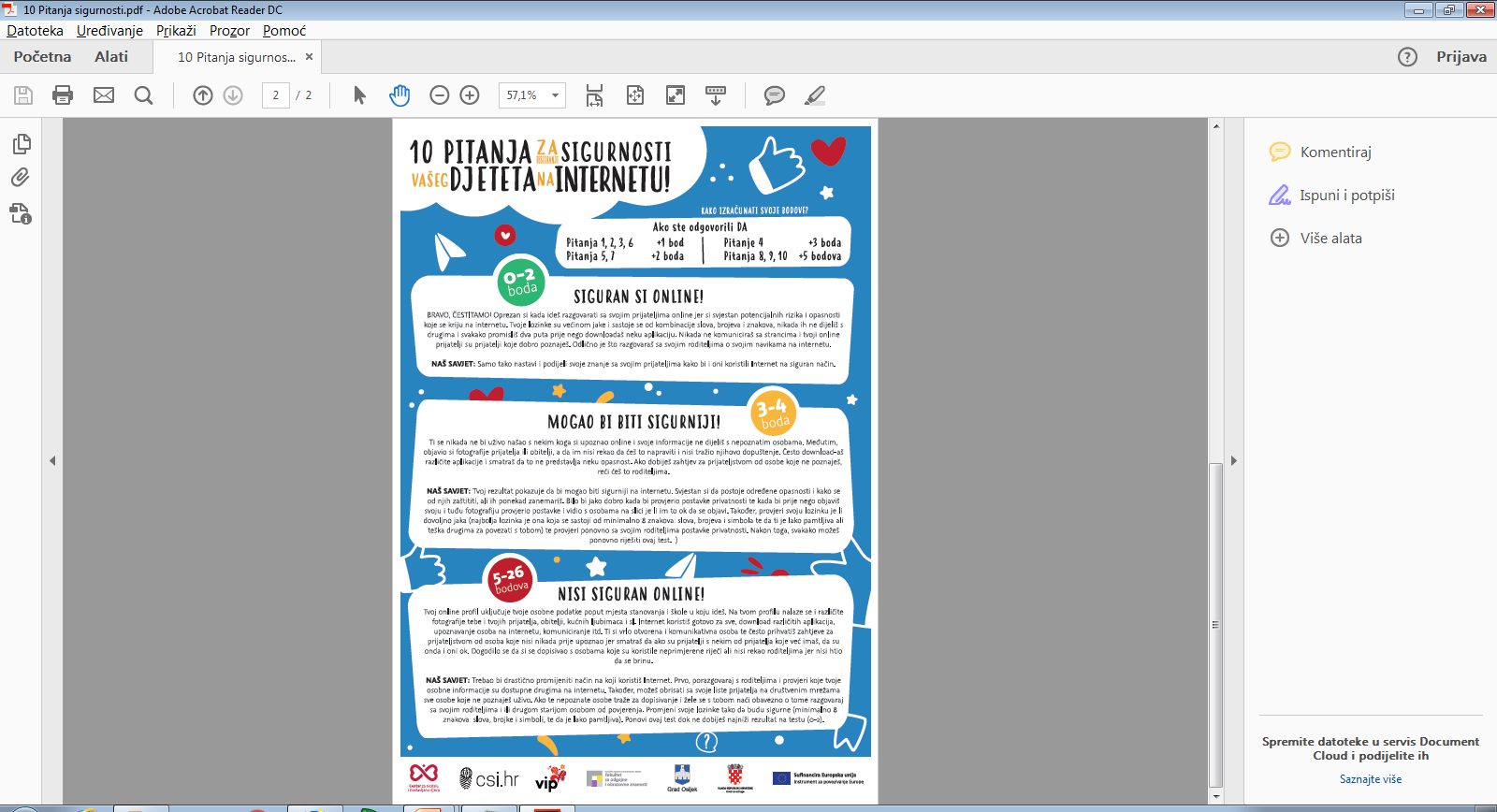 Cyberbullying - nasilje putem Interneta
Hvala na pažnji